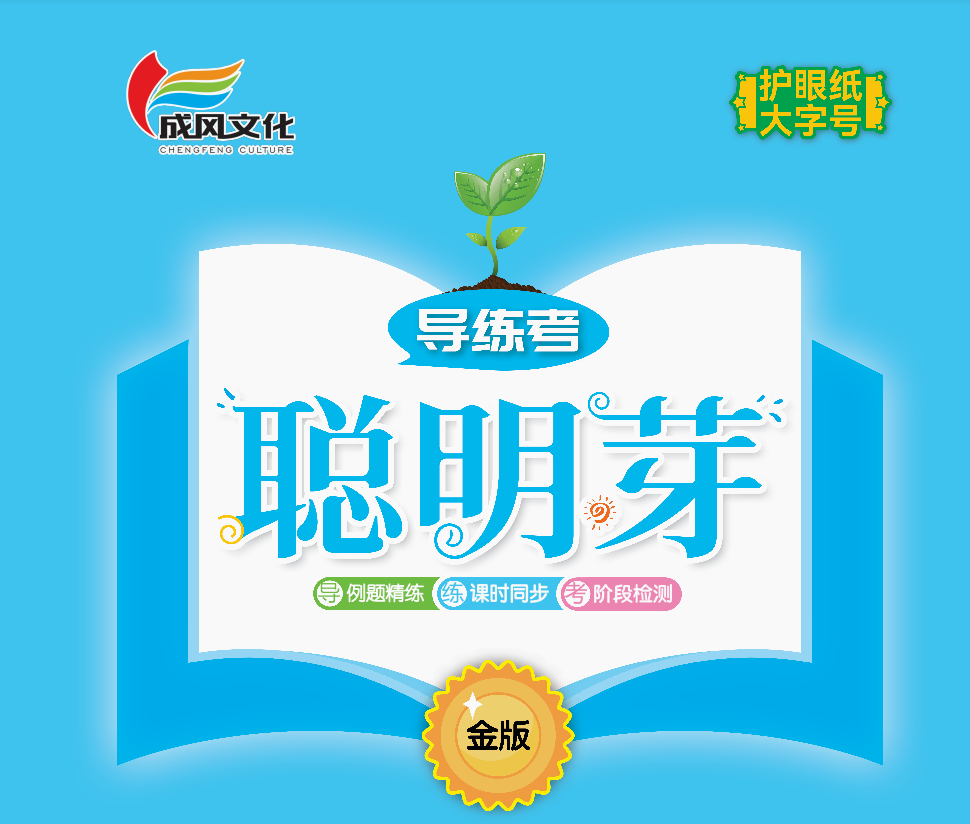 重难点强化小专题(二)
解决问题
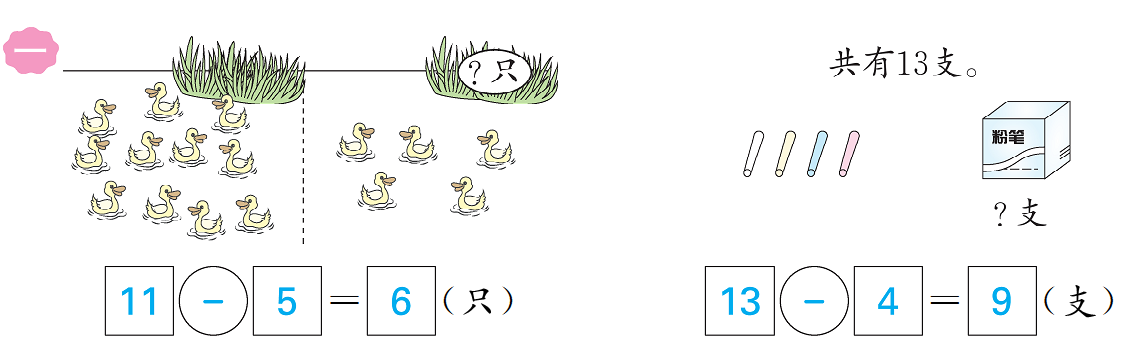 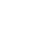 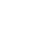 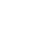 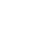 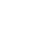 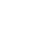 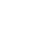 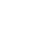 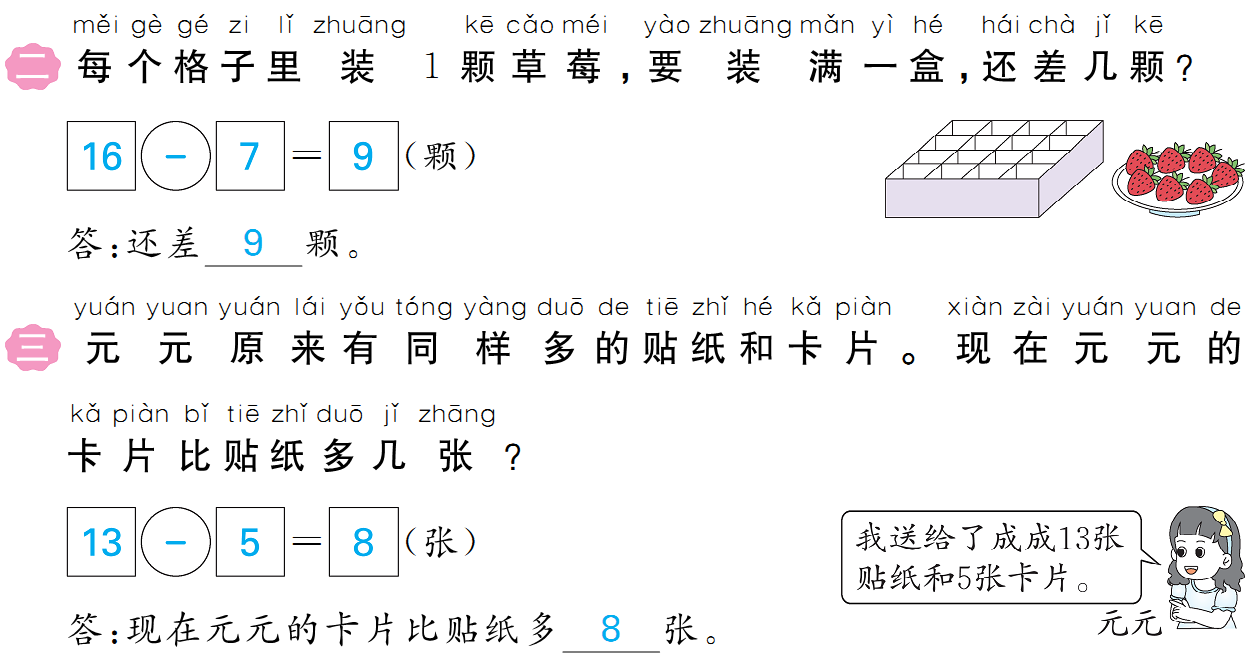 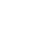 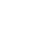 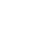 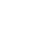 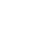 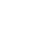 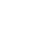 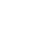 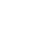 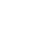 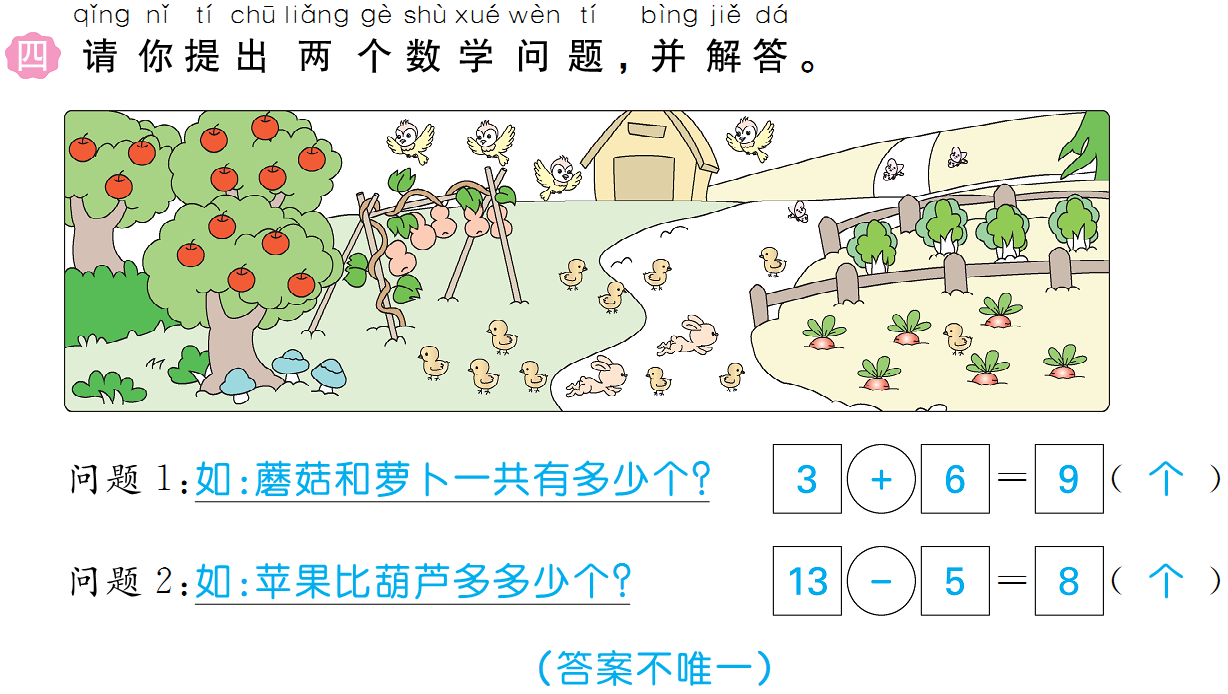 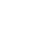 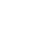 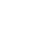 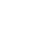 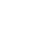 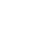 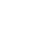 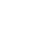 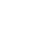 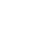 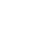 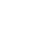 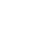 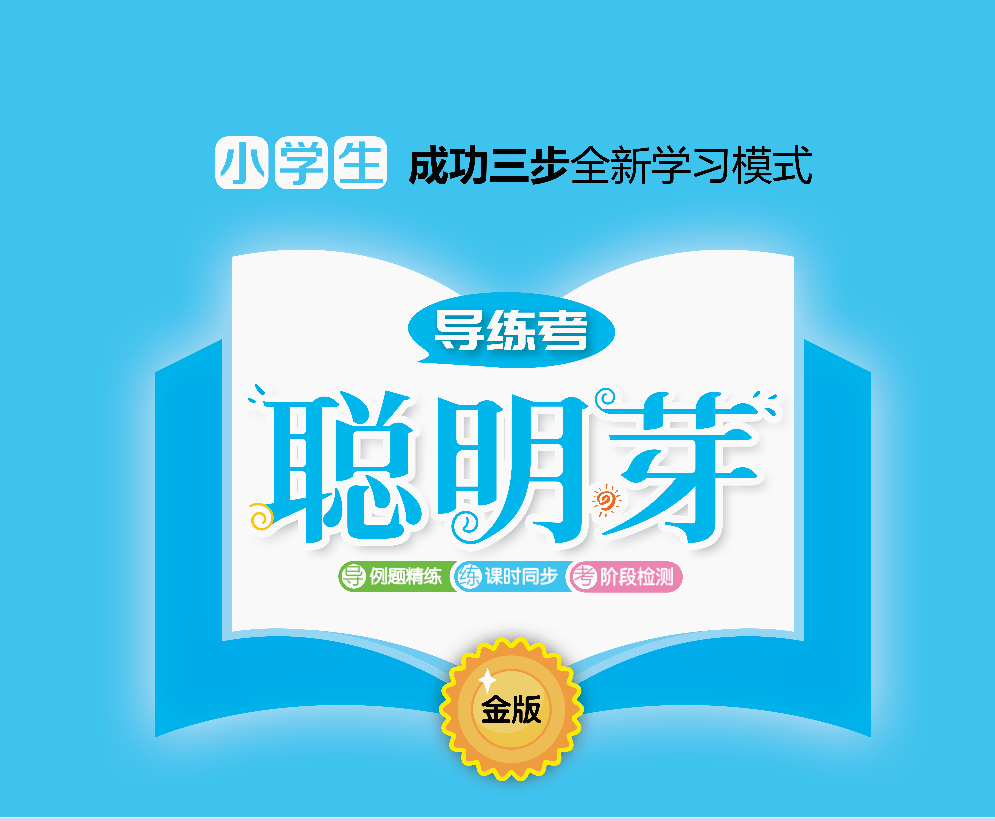